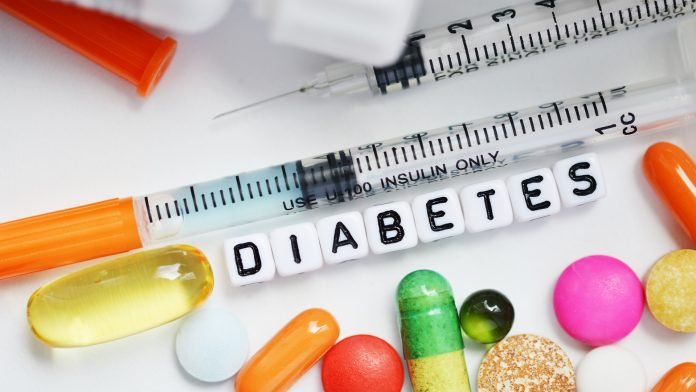 PROPOSAL SLIDE SHOW PRESENTATION
CATHERINE DIAZ
Diabetes is currently affecting millions of people nation wide; especially where I live. Most of my family members have had diabetes and some still currently living with it. Due to the genetic history of this disease, I am afraid of developing diabetes and I feel that this research will help me and future generations end this way of living.
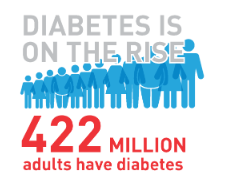 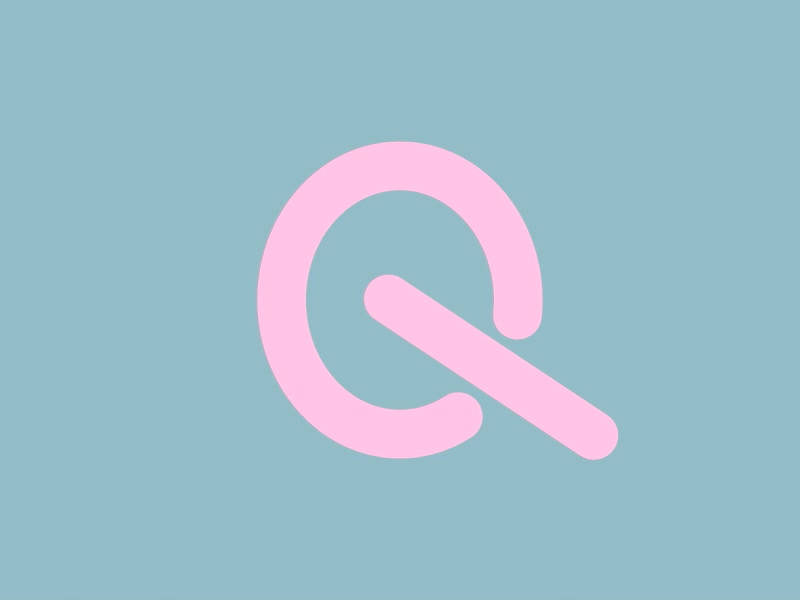 PRIMARY QUESTION:
CAN A PERSON AVOID HEREDITARY DIABETES WITH A HEALTHY LIFESTYLE?
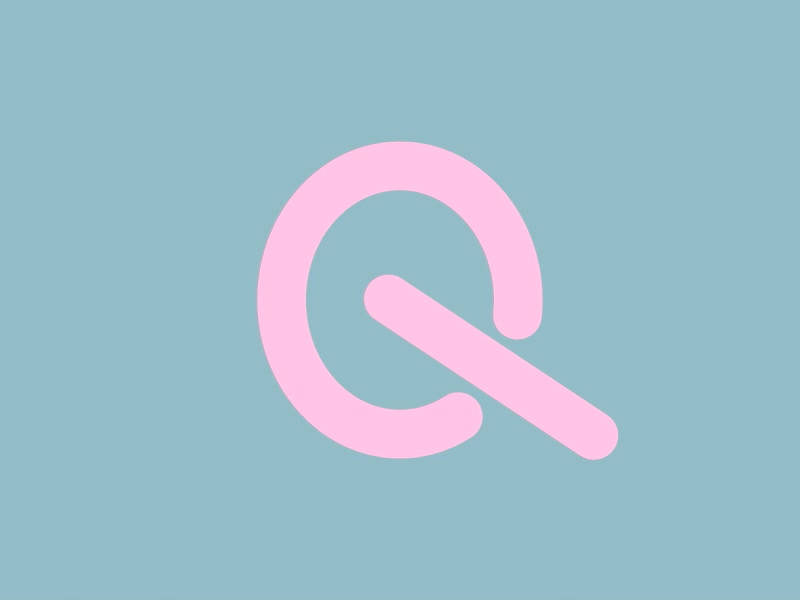 SECONDARY QUESTION:
DOES A HEALTHY LIFESTYLE HELP CHANGE PERSPECTIVE OF DIABETES EPIDEMIC?
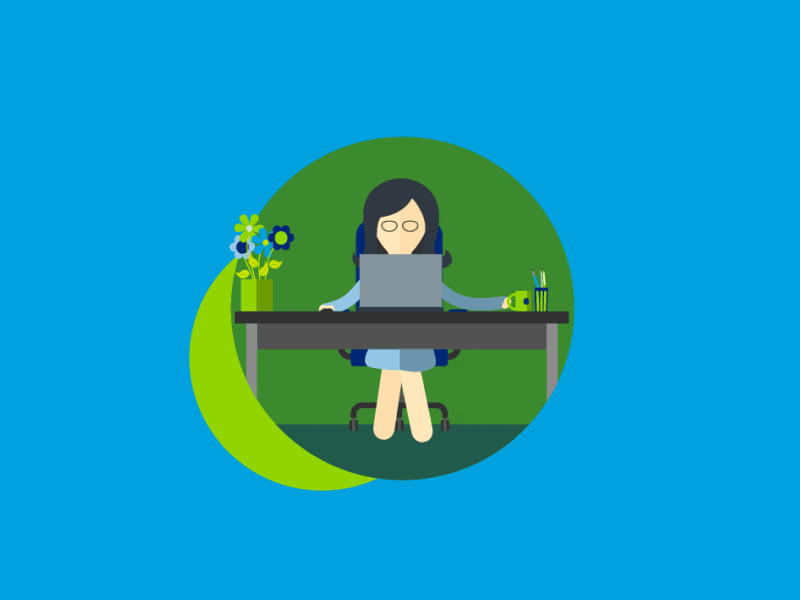 RESOURCES:
Birnbaum, L. S. (2012). Is Supersize More than Just Too Much Food? Environmental Health 
  Perspectives, 120(6). doi: 10.1289/ehp.1205200

Doyle, J. L. (2018, October 17). Diabetes in the CNMI - Saipan News, Headlines, Events, Ads: 
             Saipan Tribune. Retrieved October 18, 2019,    
https://www.saipantribune.com/index.php/diabetes-in-the-cnmi/.

Encinares, E. (2019, April 23). About 12-18 percent of adults in the CNMI had diabetes in 2016 
- Saipan News, Headlines, Events, Ads: Saipan Tribune. Retrieved October 18, 2019, from https://www.saipantribune.com/index.php/about-12-18-percent-of-adults-in-the-cnmi-had-diabetes-in-2016/.

Pierce. (1999, June 1). Diabetes and exercise. Retrieved from https://bjsm.bmj.com/content/33/3/161.info.
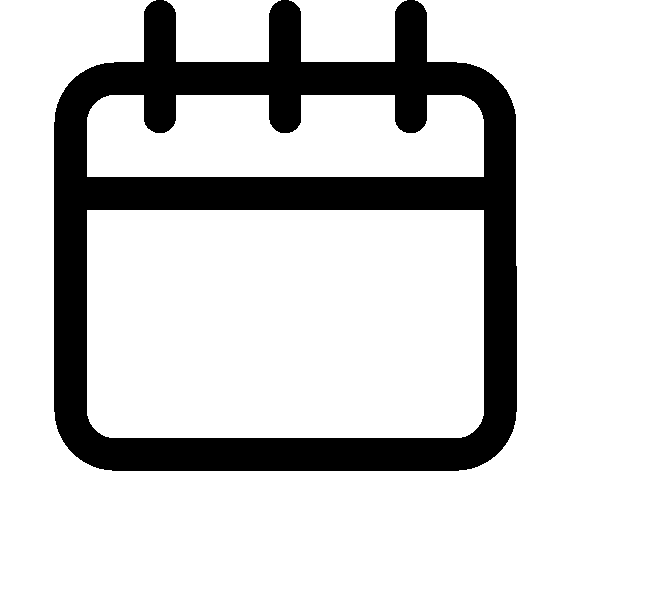 SCHEDULE